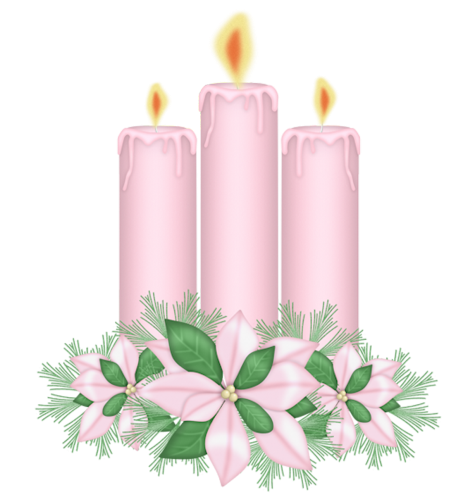 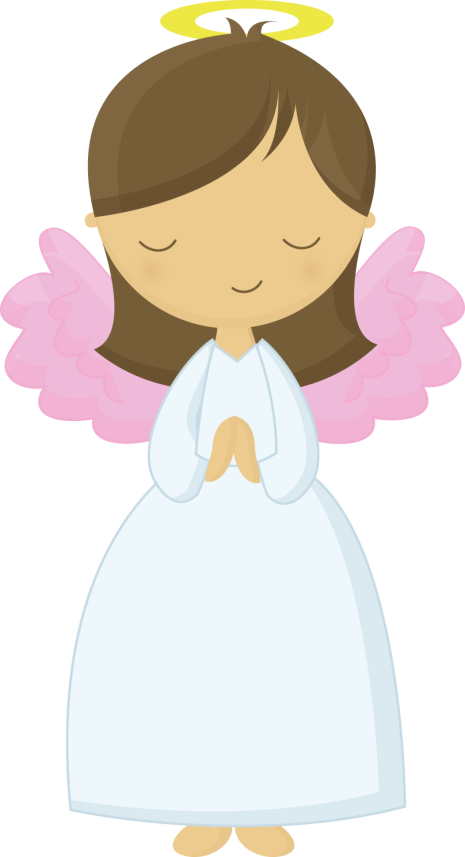 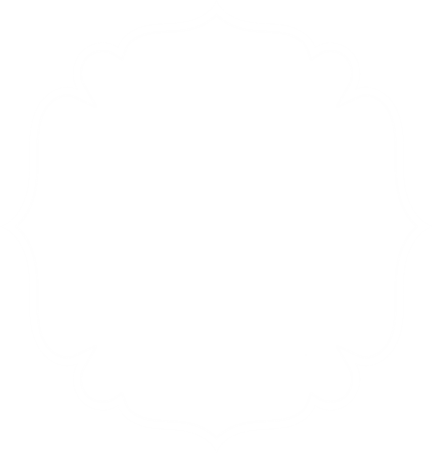 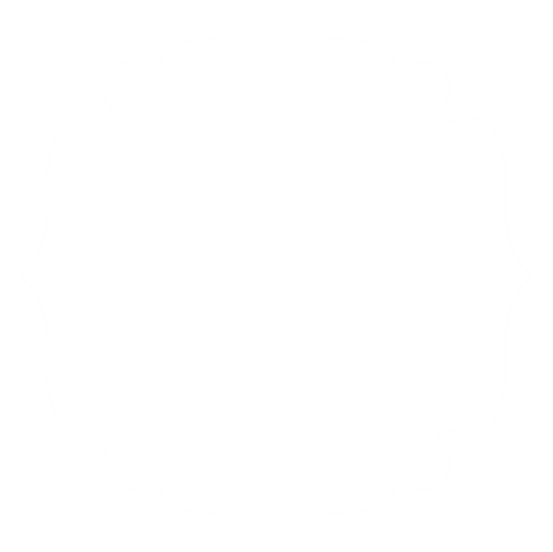 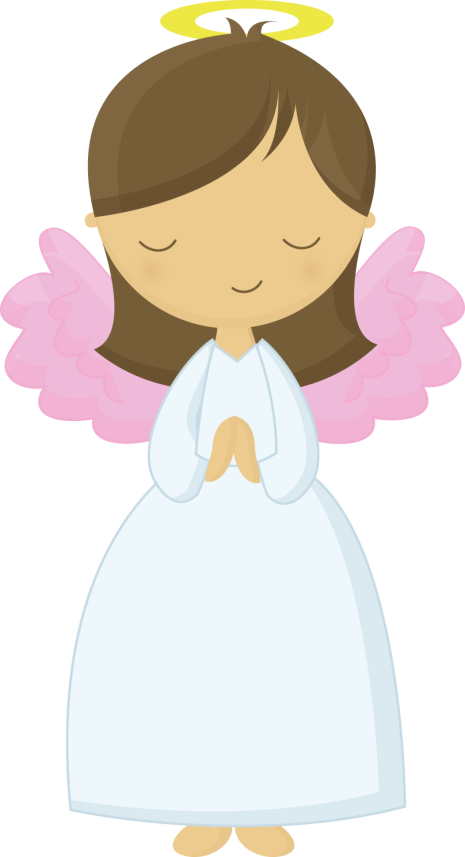 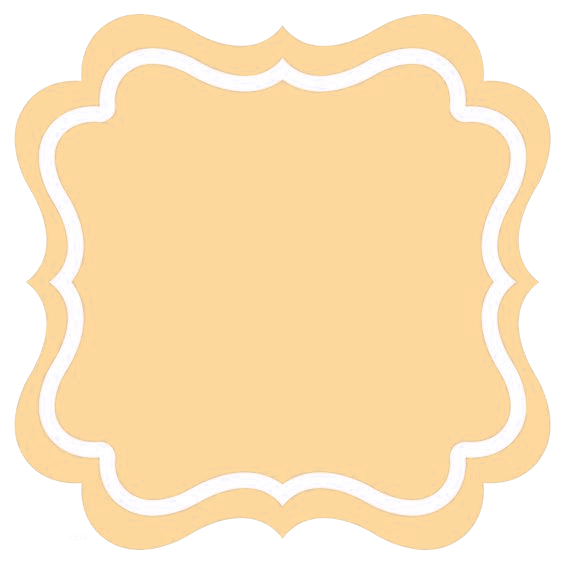 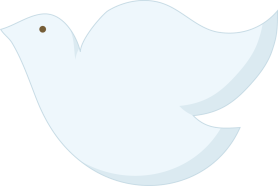 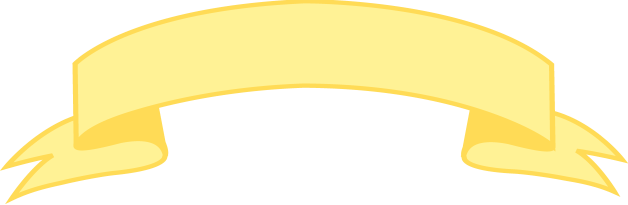 Mica
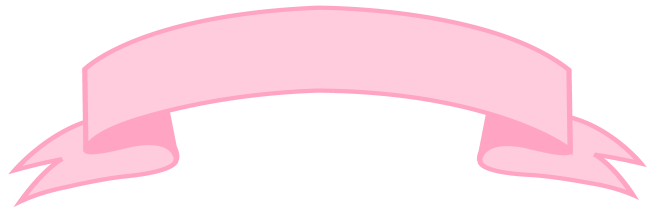 Candelaria
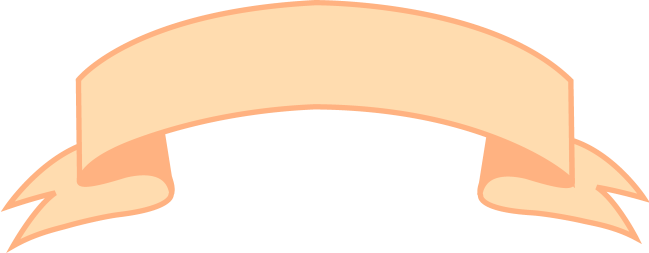 Candelaria
Mi primera
Comunión
Mi primera
Comunión
Mi primera
Comunión
Hoy es un día muy especial
en mis ojos brilla la luz, 
es que recibo en
mi alma al niño Jesús.
Hoy es un día muy especial
en mis ojos brilla la luz, 
es que recibo en
mi alma al niño Jesús.
Hoy es un día muy especial
en mis ojos brilla la luz, 
es que recibo en
mi alma al niño Jesús.
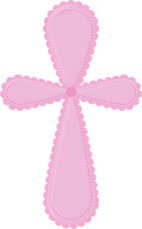 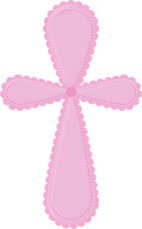 PARROQUIA
SAGRADA FAMILIA
18 de Abril
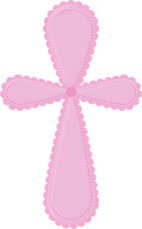 PARROQUIA
SAGRADA FAMILIA
18 de Abril
PARROQUIA
SAGRADA FAMILIA
18 de Abril
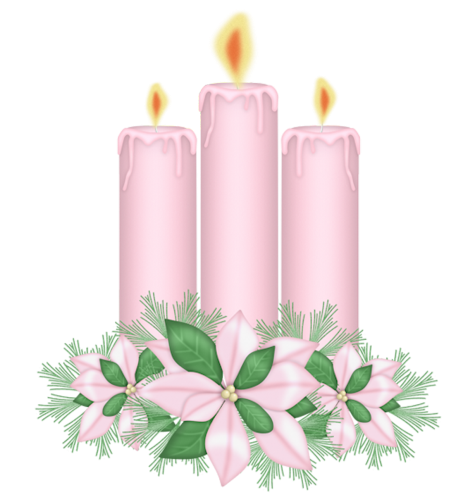 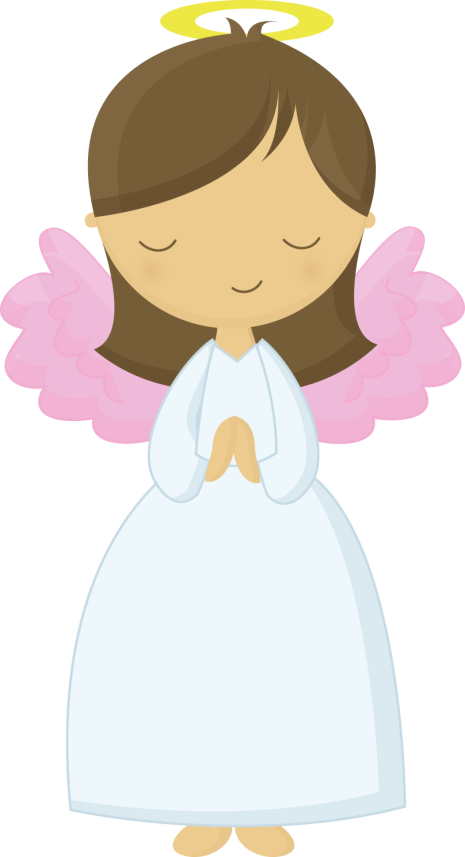 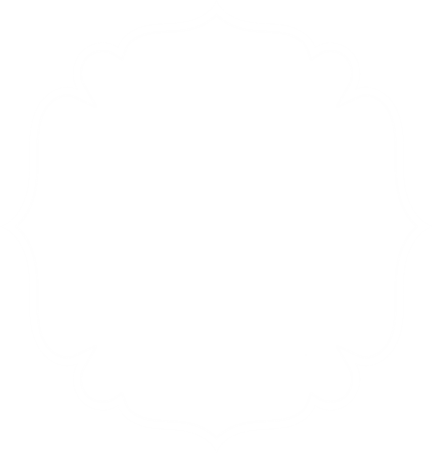 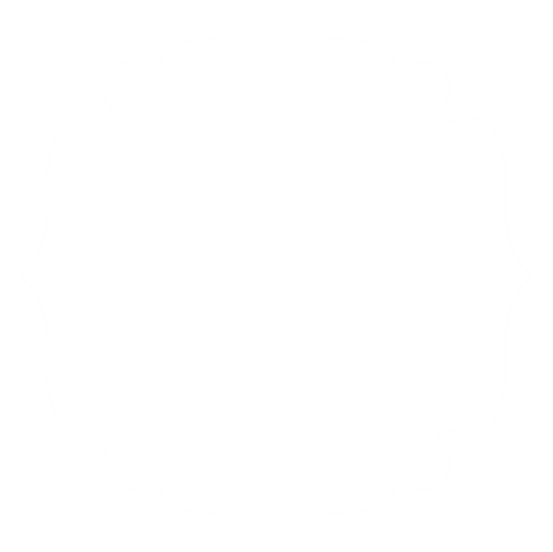 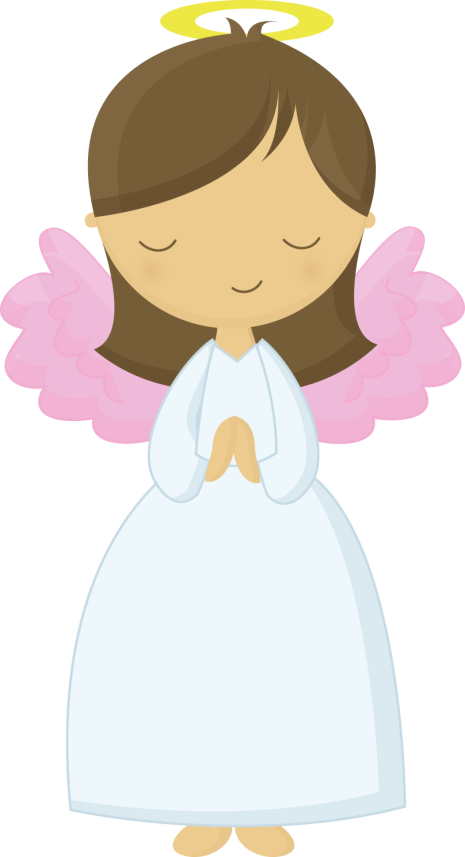 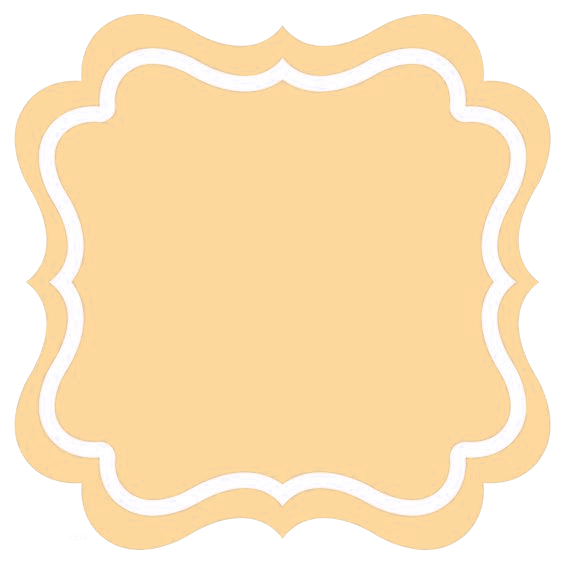 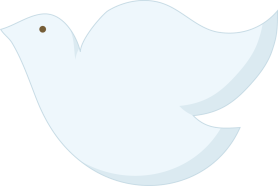 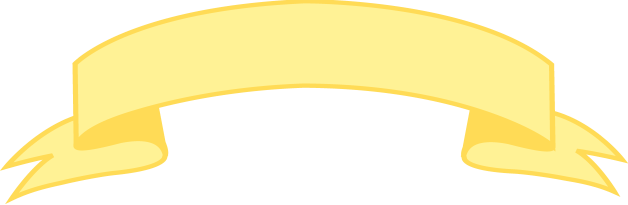 Mica
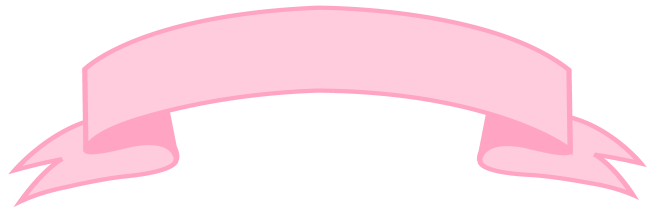 Candelaria
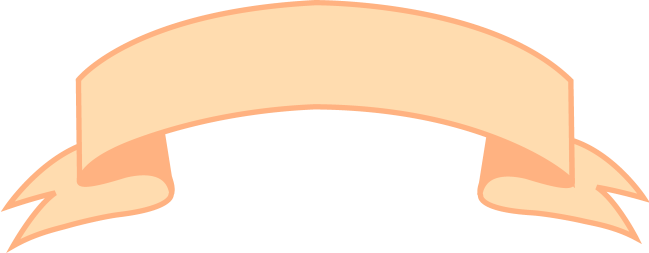 Candelaria
Mi primera
Comunión
Mi primera
Comunión
Mi primera
Comunión
Hoy es un día muy especial
en mis ojos brilla la luz, 
es que recibo en
mi alma al niño Jesús.
Hoy es un día muy especial
en mis ojos brilla la luz, 
es que recibo en
mi alma al niño Jesús.
Hoy es un día muy especial
en mis ojos brilla la luz, 
es que recibo en
mi alma al niño Jesús.
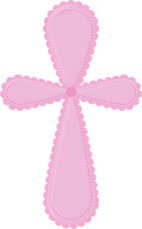 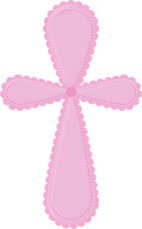 PARROQUIA
SAGRADA FAMILIA
18 de Abril
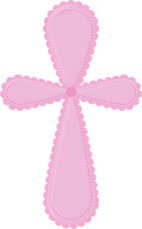 PARROQUIA
SAGRADA FAMILIA
18 de Abril
PARROQUIA
SAGRADA FAMILIA
18 de Abril